Приемы работы с текстом для обучающихся с ОВЗ
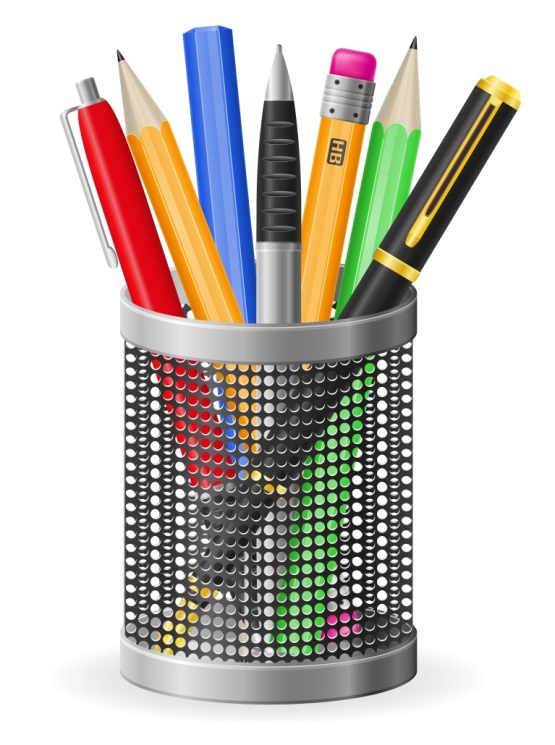 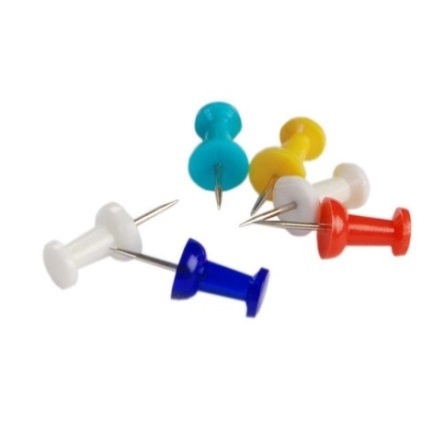 Особенности речевой деятельности школьников с ОВЗ:
бедный словарный запас;
существенные трудности в овладении грамматическим строем речи;
своеобразное формирование словообразовательной системы языка;
позднее овладение способностью осознать речь как особого рода действительность, отличную от предметной;
нарушение в формировании монологической речи.
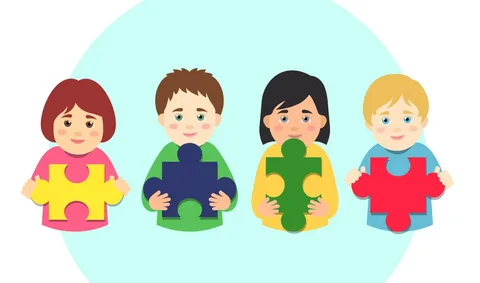 У школьников с ОВЗ нарушается как внутренний (смысловой) уровень, так и языковой уровень связной речи. 
      Чем более сложным по степени самостоятельности является задание, чем больше оно связано с необходимостью смыслового программирования высказывания, тем труднее оно выполняется.
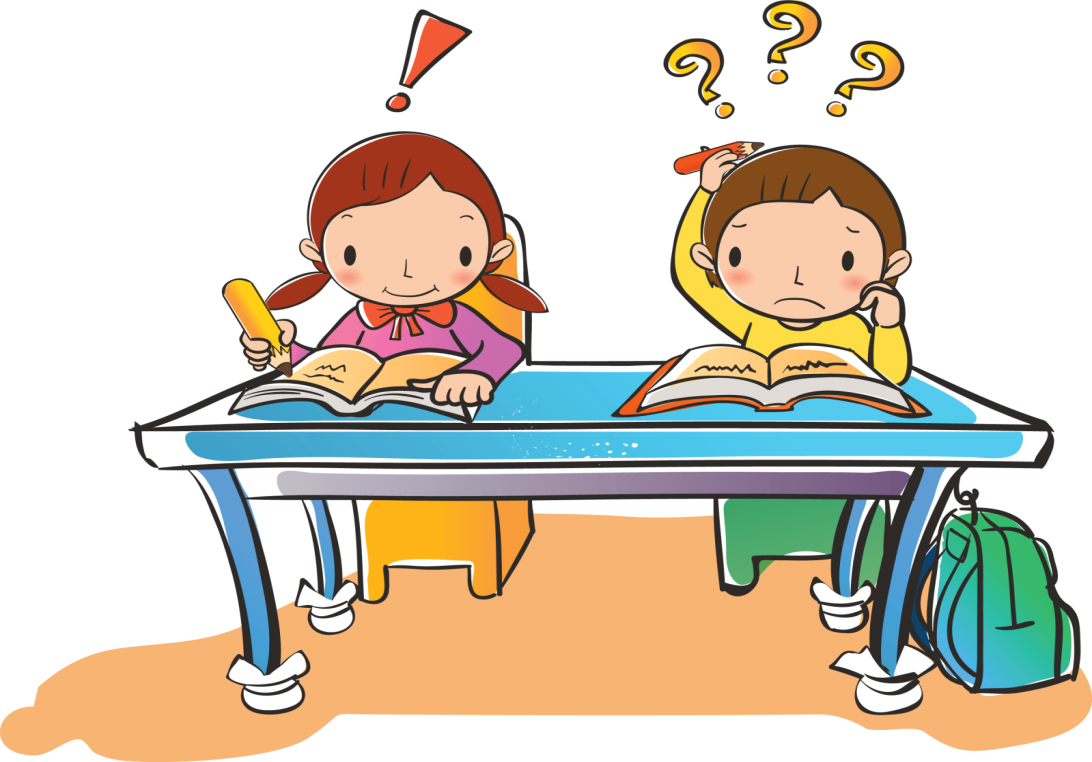 Нарушения связной речи у детей с ОВЗ обусловлены многими факторами: 

недостаточным анализом ситуации;
трудностью выделения из образа ситуации существенных и второстепенных компонентов (элементов);
 нарушением смыслового программирования содержания связного текста;
 недоразвитием способности удерживать программу, неумением развертывать смысловую программу в виде серии предложений, связанных между собой.
Дети с ОВЗ часто не осознают необходимости передавать содержание какого-либо события так, чтобы оно было понятно слушающему, они не ориентируются на собеседника. 
   Одной из причин нарушения формирования связной речи у детей с ОВЗ является слабость и быстрая истощаемость их речевой деятельности, а также особенности мотивации. В тех случаях, когда у детей появляется интерес к теме рассказа, связные высказывания становятся более развернутыми, увеличивается количество слов в предложении.
Основной принцип коррекционного обучения детей с ОВЗ - работа над всеми компонентами речевой системы.
Работа с текстом включает 2 направления:

обучение анализу литературного текста, выделению его структурных частей (вступление, основная часть, заключение), определение стиля текста, жанровых особенностей;
развитие умения понимать и сознательно строить словесные сообщения разных типов на основе сюжетной картины, серии картин, на основе наблюдений детей и их жизненного опыта.
Работа с готовыми текстами
Говоря о текстах, не являющихся предметом обучения в урочной форме работы, а используемых для отработки тех или иных навыков на индивидуальных занятиях, следует тщательно подходить к выбору самого текста. 
       Для разных категорий детей с ОВЗ существуют свои требования:  доступность содержания текста относительно возраста, уровень речевого и интеллектуального развития ребенка; степень «знакомости» ситуации/ сюжета/ события/ явления, описанного автором (особенно в части текстов естественнонаучного характера); количество знакомых слов и словосочетаний, которые позволят ребенку уловить канву содержания; объем текста, размер и цвет шрифта, специфика начертания букв, понятность иллюстративных изображений (особенно в случаях схем, графиков, таблиц и т.д.), специфика подачи материала (аудиально, визуально, смешанно) и др.
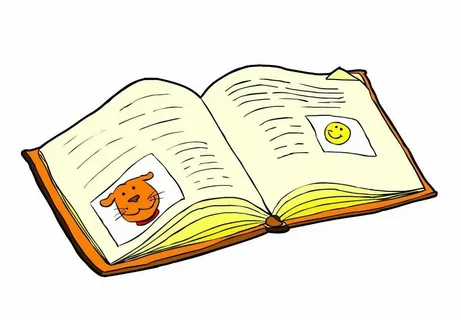 Оптимальная последовательность этапов работы с текстом
Чтение текста учителем.
Беседа учителя с учащимися с целью выявления объема понимания обучающимися основного смысла прослушанного.
Словарная работа.
Чтение текста учащимися.
Работа над структурой и содержанием.
Непосредственное обучение пересказу.
Формирование навыков выразительного чтения.
Задачи работы над смысловой, семантической стороной связного текста:
развитие умения анализировать наглядную ситуацию, выделять главное и второстепенное, основное и фоновое;
формирование умения располагать смысловые звенья в определенной последовательности;
развитие способности удерживать смысловую программу в памяти
Задачи работы над языковым оформлением текста
развитие умения перекодировать каждый смысловой элемент в грамматически правильную структуру предложения;
формирование умения располагать предложения в определенной последовательности;
развитие умения связывать предложения в тексте.
Приемы работы с текстом
Приемы формирования навыков смыслового (внутреннего) программирования текста
Сравнение двух сходных сюжетных картинок, на одной из которых отсутствует ряд предметов. 
Работа с сюжетной и предметными картинками.
Работа с серией сюжетных картинок. 
Работа с текстом. В процессе работы над текстом одновременно осуществляется развитие умений как смыслового программирования, так и языкового оформления текста.
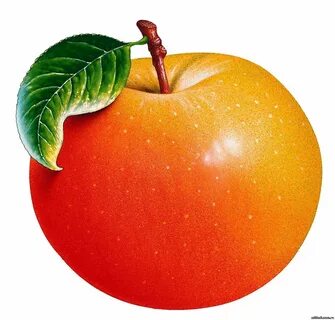 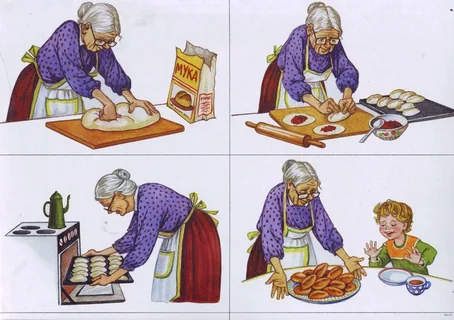 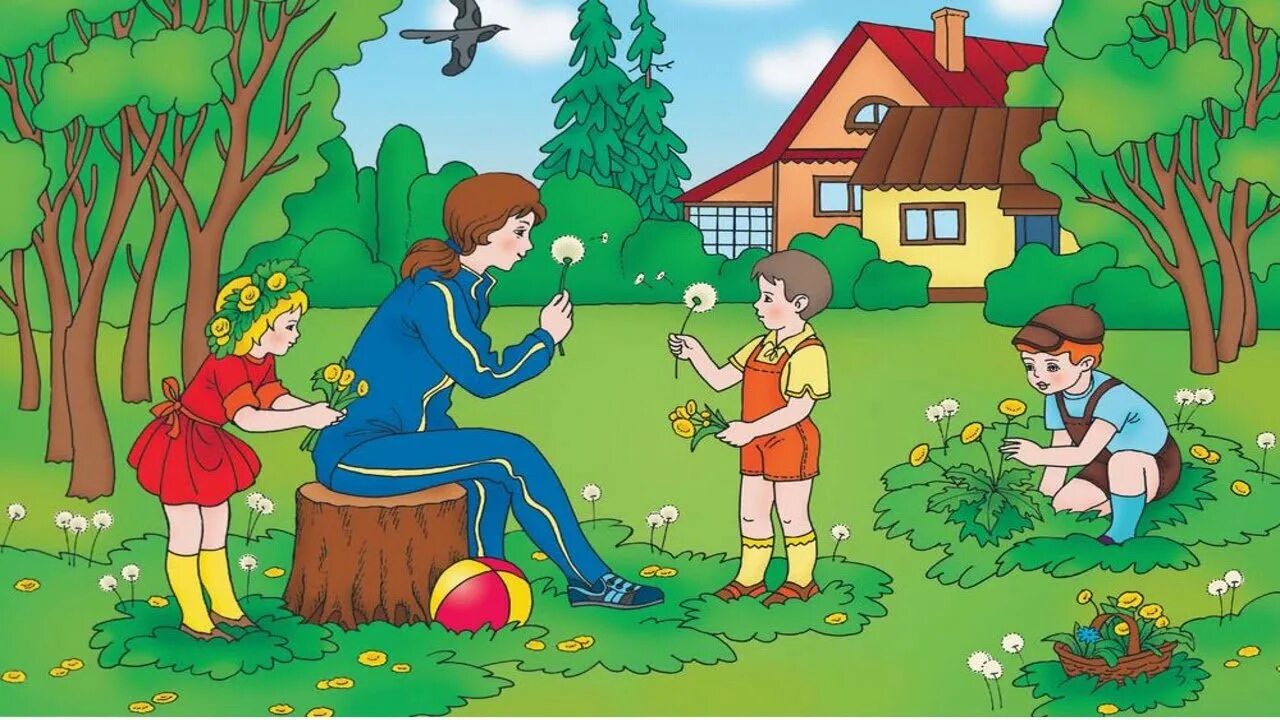 В процессе коррекционной работы над связной речью необходимо учитывать характер текста, его семантическую структуру, которая может быть различной.
    В зависимости от характера текста различают тексты-повествования, тексты-описания и тексты-рассуждения. В младших классах в основном работают над текстом-повествованием и текстом-описанием.
В повествовательных рассказах используется в основном цепная структура текста. Цепной текст представляет собой такую смысловую организацию предложений, которая обеспечивает последовательную передачу мысли от предложения к предложению линейно, по цепочке, опирается на последовательность действий, на их динамическое развитие.
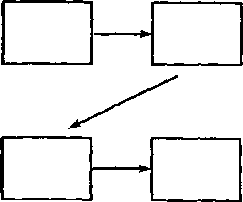 В текстах-описаниях используется параллельная структура. 
     Параллельная связь определяется тем, что предложения не «цепляются» одно за другое, а являются равноправными между собой; при этом в них либо осуществляется перечисление, либо они сопоставляются, либо противопоставляются.
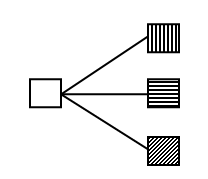 Рассуждение является наиболее сложным типом монологической речи и характеризуется использованием достаточно сложных языковых средств.    Основой рассуждения является логическое мышление, отражающее многообразные связи и отношения реального мира.
      Школьников с ОВЗ необходимо обучать элементам логического рассуждения, без которых любое связное высказывание становится бессмысленным.
Мотивация детей с ОВЗ для работы с текстами
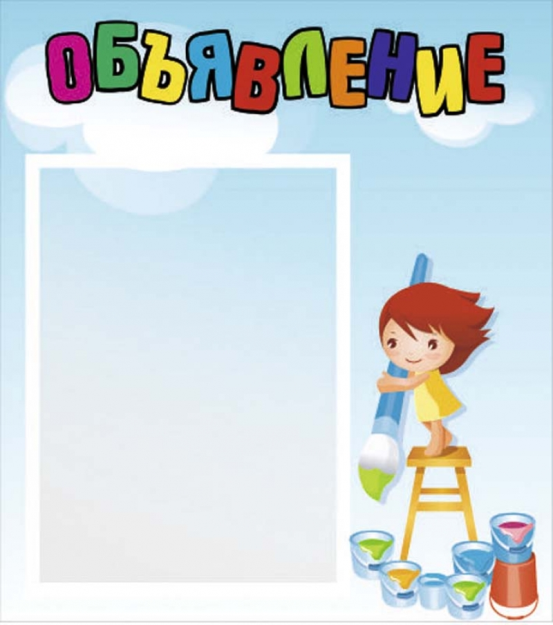 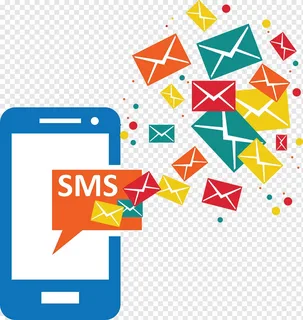 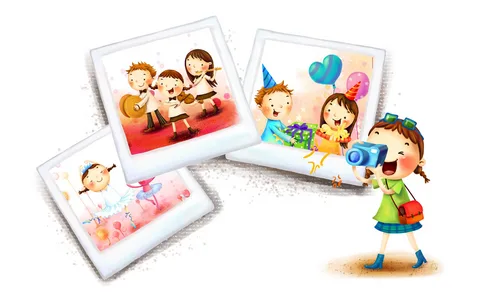 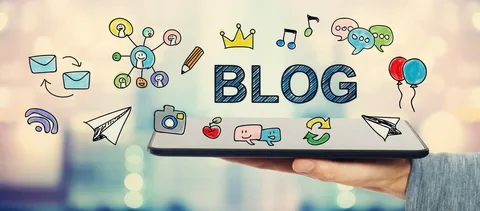